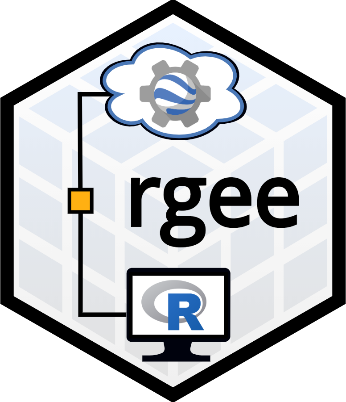 Google Earth Engine with R
R Users Group - 29/09/2023
Malcolm N. Mistry 
Environment Health and Modelling (EHM) Lab, PHES
malcolm.mistry@lshtm.ac.uk 

Acknowledgement: Giacomo Falchetta, Ca’ Foscari University of Venice, Italy
Outline
Geographic Information System (GIS) 
Spatial Data
Raster/Vector
Google Earth Engine (GEE)
Cloud Computing
Available Data
Lexicon
RGEE
Installation
Demo
GIS and Spatial Data
Introduction: Geographic Information System (GIS)
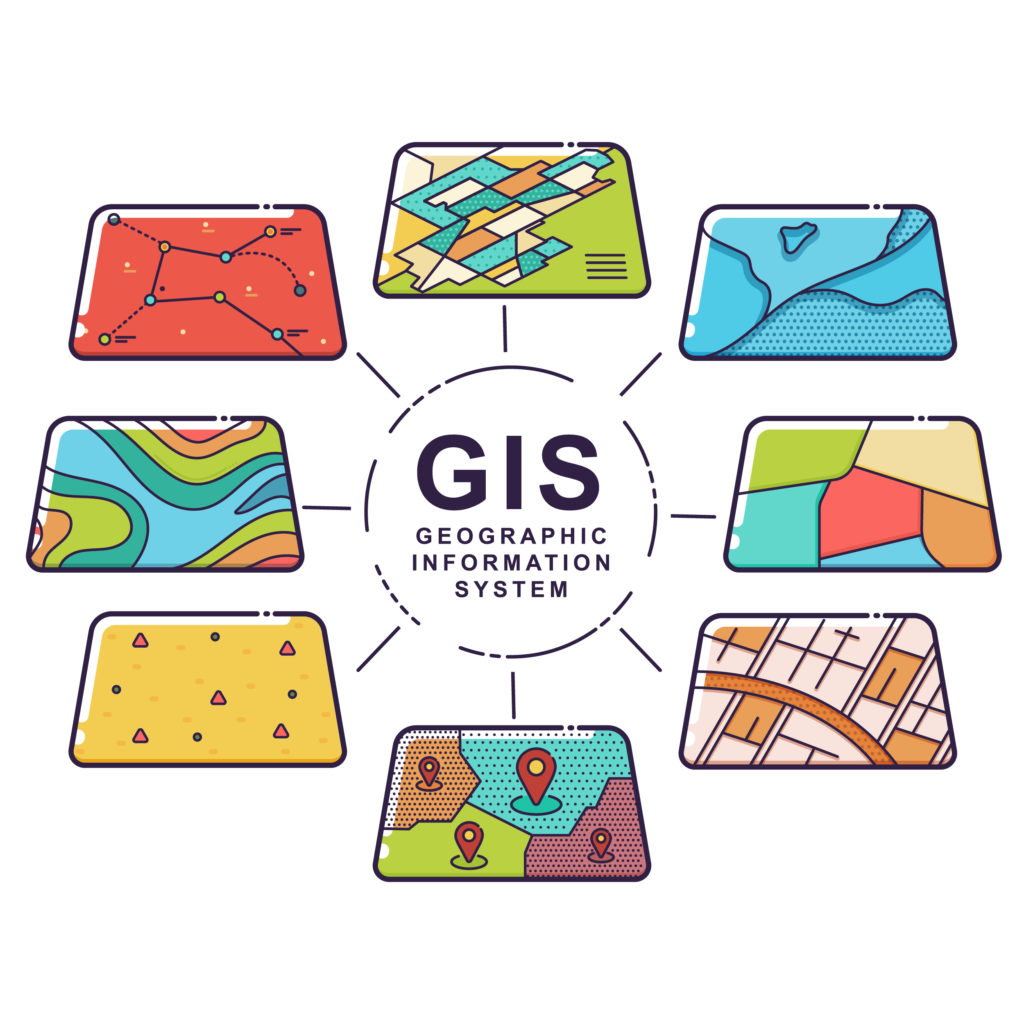 GIS is a system that creates, manages, analyzes, and maps all types of data. 
GIS connects data to a map, integrating location data (where things are) with all types of descriptive information (what things are like there). 
This provides a foundation for mapping and analysis that is used in science and almost every industry.
Source: https://www.esri.com/en-us/what-is-gis/overview
Introduction: GIS and spatial data
Plain data
GIS data
In general, spatial data can be represented as a conventional dataframe with an additional column containing the geographical information relative to each observation.
Introduction: raster and vector
Each “feature” (point, line, polygon) is linked to one measurement for one or more variables (columns) attached to it.

E.g., rivers shapefile contains a variable with the river name.
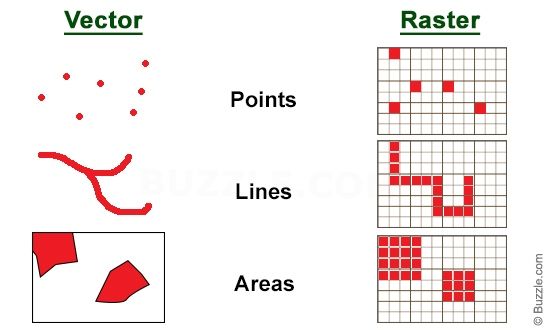 Each pixel (grid cell) is an independent entity with one or more variables (layers) attached to it.

E.g., the altitude or the temperature at each grid cell.
But some types of info is more suitably stored as either one or the other…
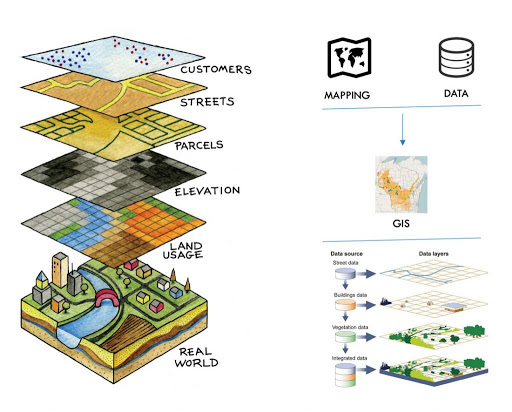 Raster
Continuous units in space, e.g. : 
Population density 
Temperature 
Elevation
Wind speed
Vector
Discrete units in space, e.g. :
Rivers
Administrative boundaries
Lakes
Roads
Power stations
GIS: software and coding
Basically endless, but can be divided in 3 broad groups:

1. GUI software with programming capability:
ArcGIS (paid), QGIS (open source)

2. Programming languages' GIS libraries:
R, Python, Matlab, … 

3. Online cloud-computing interfaces:
Google Earth Engine, Microsoft Planetary Computing
Not easily reproducible or combined with other code
Use local computer resources -> can be slow
Objective of this seminar: 
show how to combine 2 and 3
Google Earth Engine (GEE)
Google Earth Engine
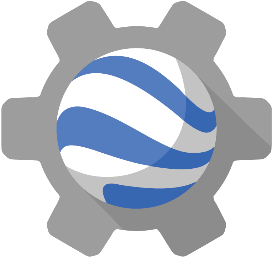 FREE cloud-computing for GIS data!
Incomparable in speed when working with BIG DATA (e.g., large, high-resolution satellite raster data)
More popular in environmental science community
Entry barrier (learning it) may look substantial when coming from GUI e.g., ArcGIS
Currently, Google offers support only for JavaScript (in browser) and a Python API.
https://code.earthengine.google.com 
However…(coming up -> ‘RGEE’)
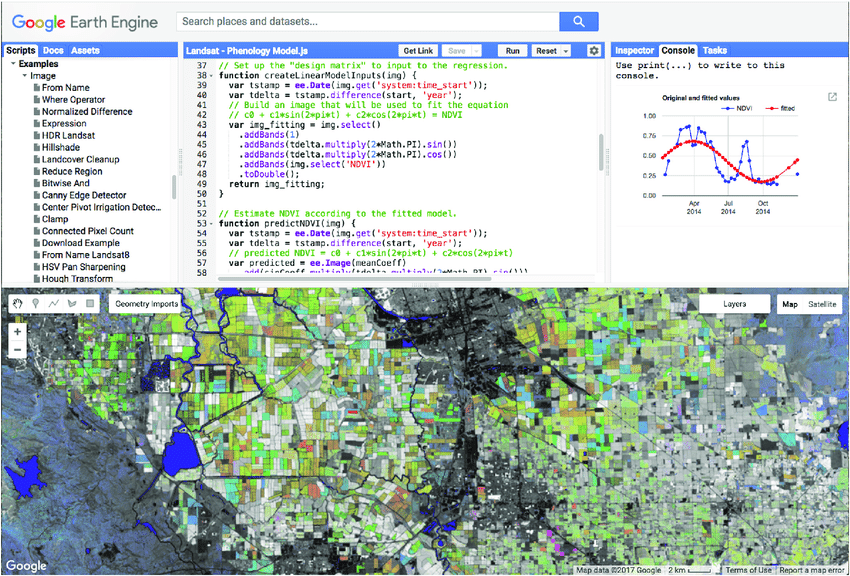 Data availability
Data catalogue https://developers.google.com/earth-engine/datasets
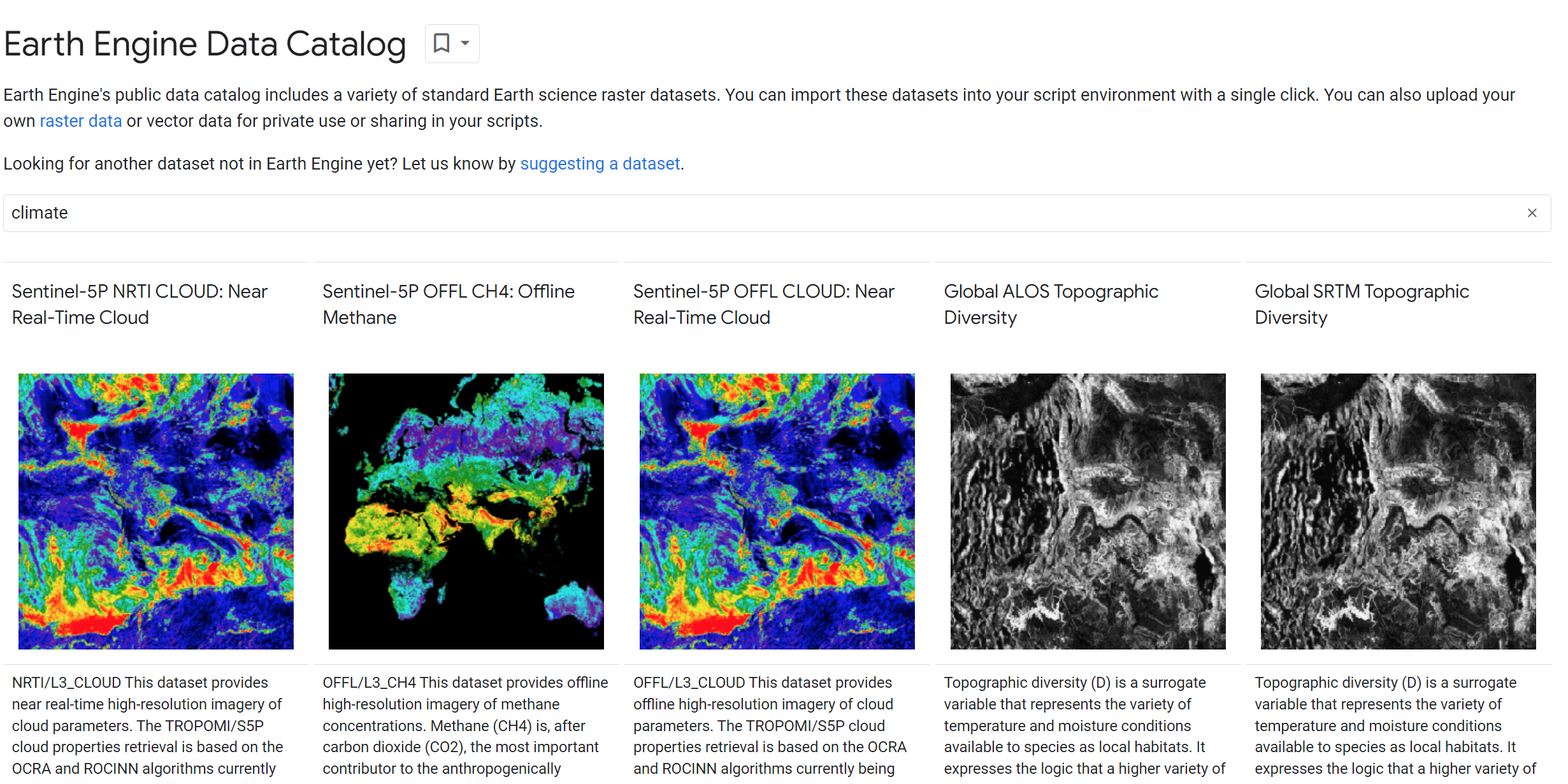 Google Earth Engine: lexicon
Images:  gridded rasters containing pixels with values.
Bands: a raster can have multiple variables, e.g. tmax, tmin. 
ImageCollections:  stack of images, for different days/years 
Features: a geometry, such as a polygon, line, or point, and its associated property fields. For example, a lake feature has a polygon and possibly an associated name and water quality value.
FeatureCollections: a collection of features, e.g. a vector containing many points with the same property fields, but with different position in space and property values
Google Earth Engine: lexicon
Reducer -> function to “collapse” e.g. image pixels into a polygons by a given function (e.g. mean/sum/sd) of pixels of raster inside given boundaries.
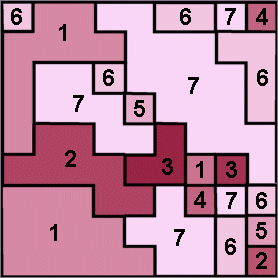 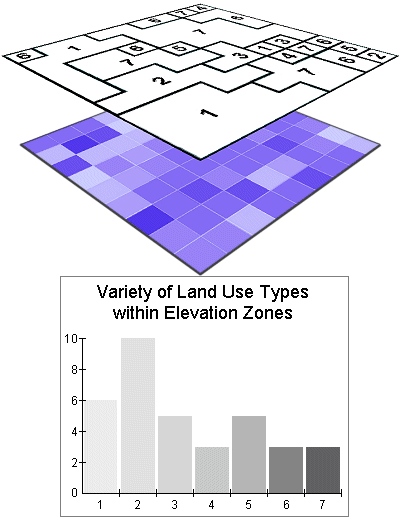 Google Earth Engine: scale
Unlike other GIS tools, in GEE the scale (i.e. resolution) of analysis is determined from the output (i.e. from the user request), rather than the input.





When we run a function e.g. a reducer or Image download, we need to specify a scale (always in meters) at which to process/download the data
GEE does automatically nearest neighbour resampling of the native data resolution to respond to our scale request
Bottom line: higer scale (= resolution)  increases accuracy of the results (up to the native resolution of the data) but slower processing
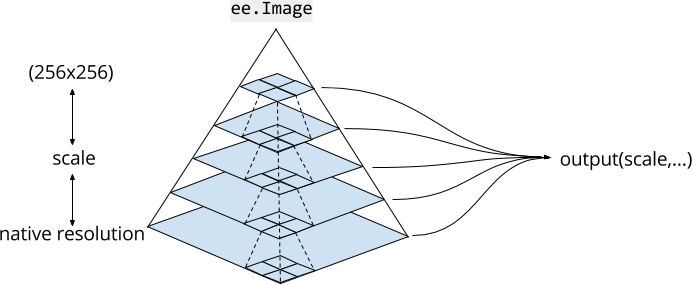 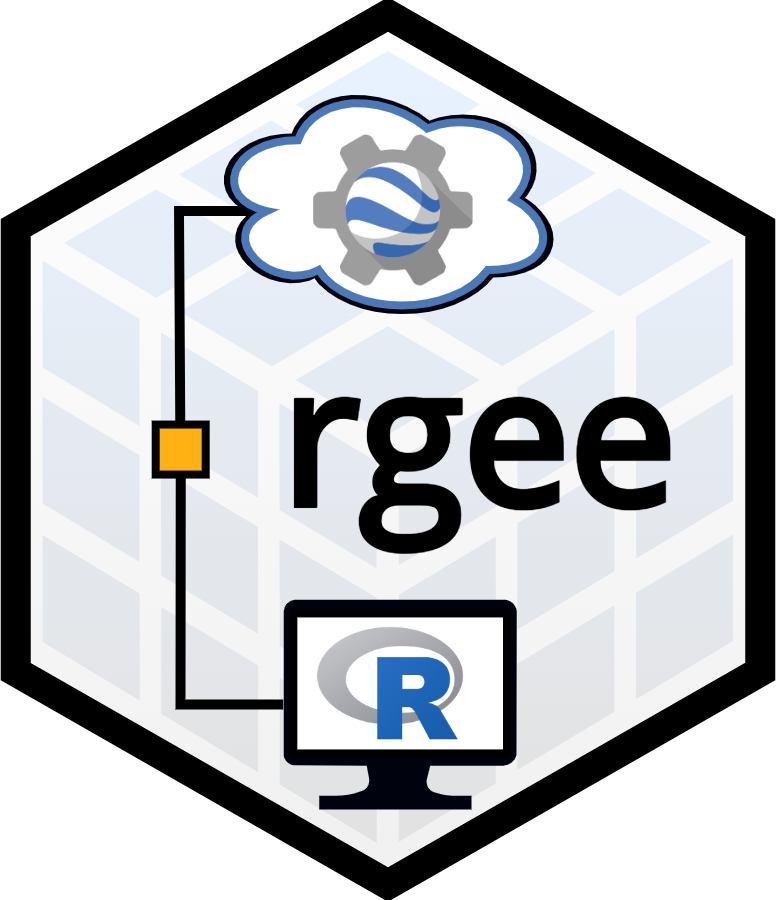 R + GEE = RGEE
rgee: Google Earth Engine for R
Exploit the cloud computing capability of GEE directly from R scripts
Use the petabyte-scale database of  GEE without downloading any raw data on your local computer
Combine gee functions with your usual functions in R, e.g. from tidyverse or the raster/sf packages

 fast, efficient, replicable GIS processing from your laptop
C Aybar, Q Wu, L Bautista, R Yali and A Barja (2020) rgee: An R package for interacting with Google Earth Engine Journal of Open Source Software URL https://github.com/r-spatial/rgee/.
Setting up and using (r)GEE
The installation and other useful scripts will be shared with these slides on R Users Group webpage. Detailed steps available here
https://github.com/r-spatial/rgee
Requirements
R version 4+ https://cran.r-project.org/bin/windows/base/
RStudio https://www.rstudio.com/products/rstudio/download/
Google account (also institution GMAIL account is fine)
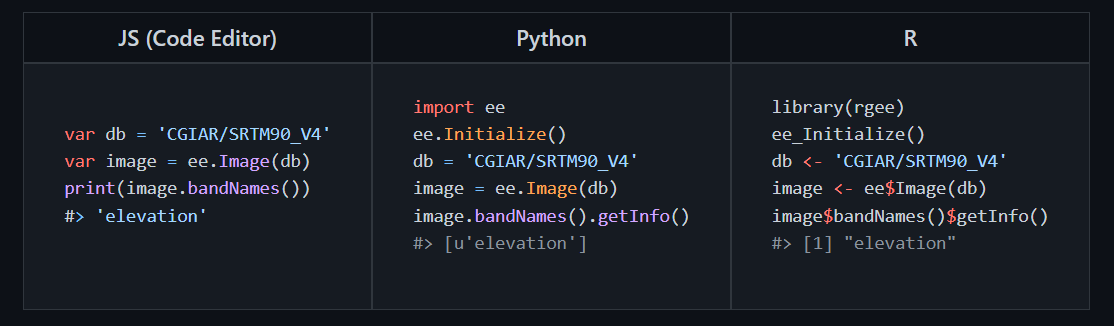 Install rgee (script_configure.R)
install from CRAN with:
	install.packages(c("rgee“, “geojsonio”, “tidyverse”, “mapview”, “googledrive”))
	library(rgee)
Set up the environment and follow the wizard with:
	rgee::ee_install()

 Answer 'Y' and 1 when prompted

Check that everything went right with:
           ee_check()
Install rgee (script_configure.R)
Install gcloud (now required for authentication) https://cloud.google.com/sdk/docs/install
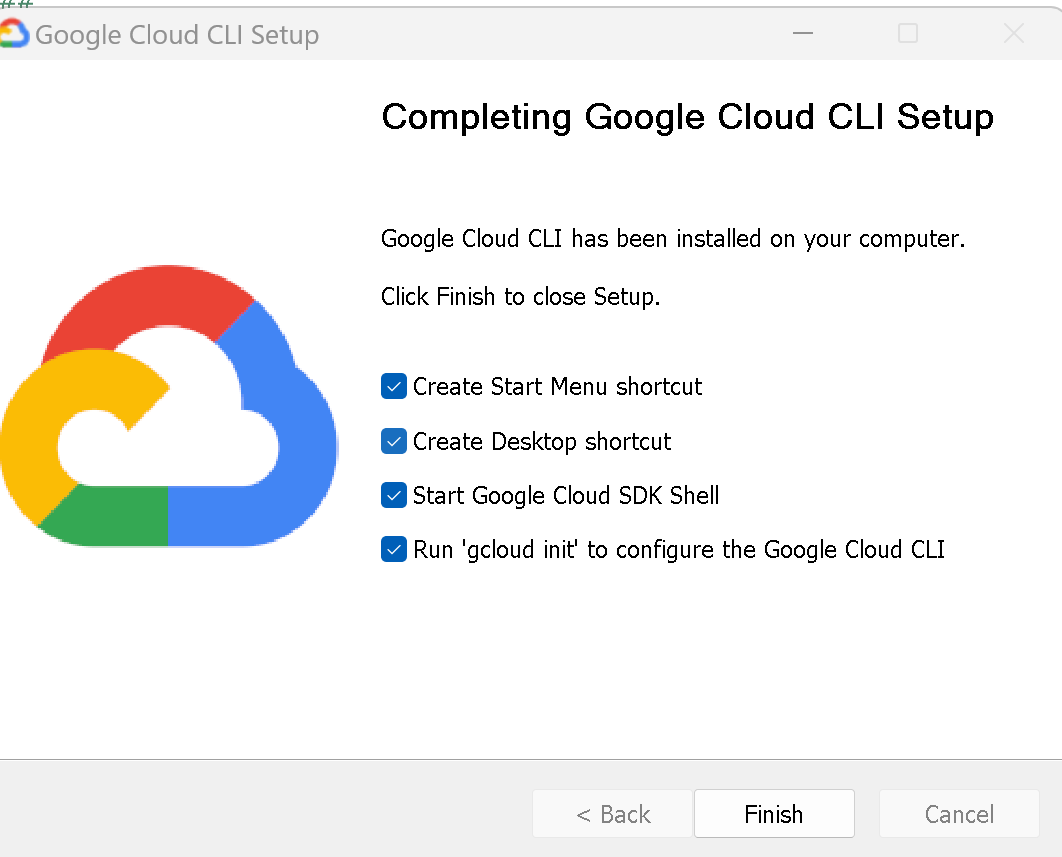 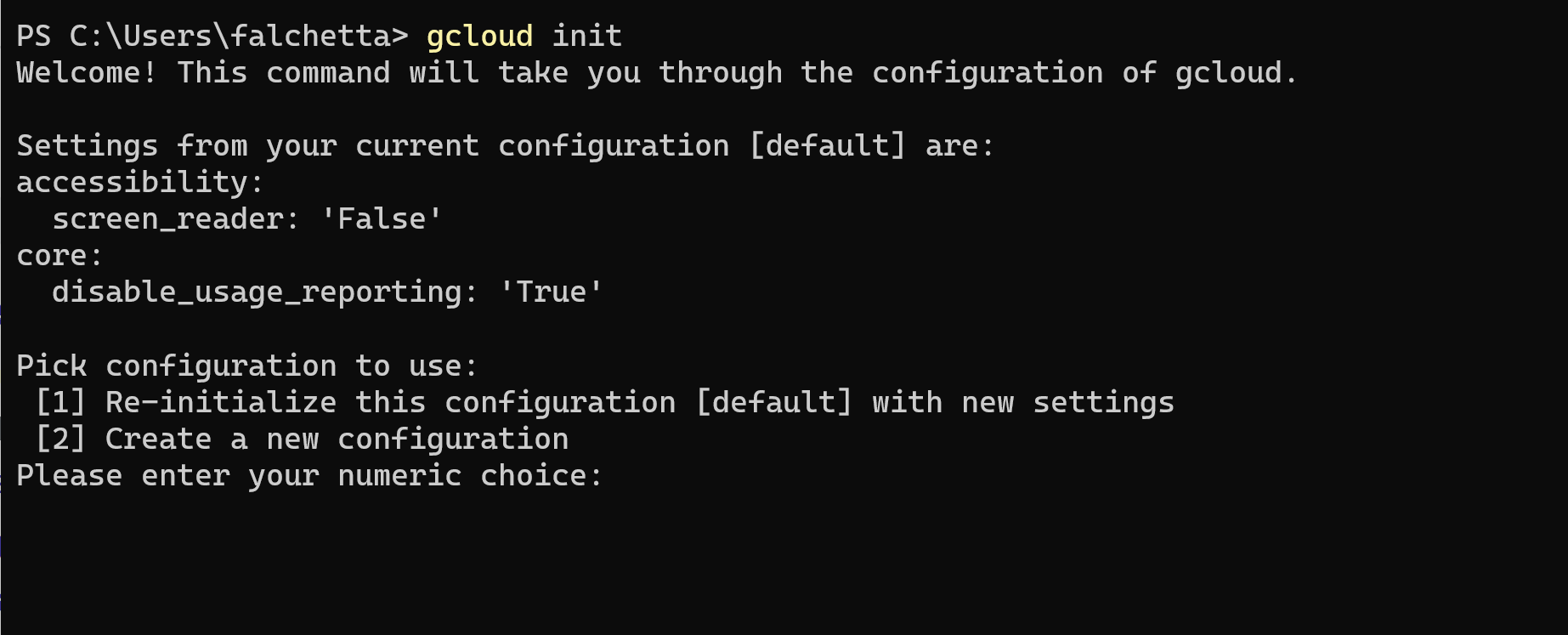 Install rgee (script_configure.R)
Install gcloud (now required for authentication) https://cloud.google.com/sdk/docs/install
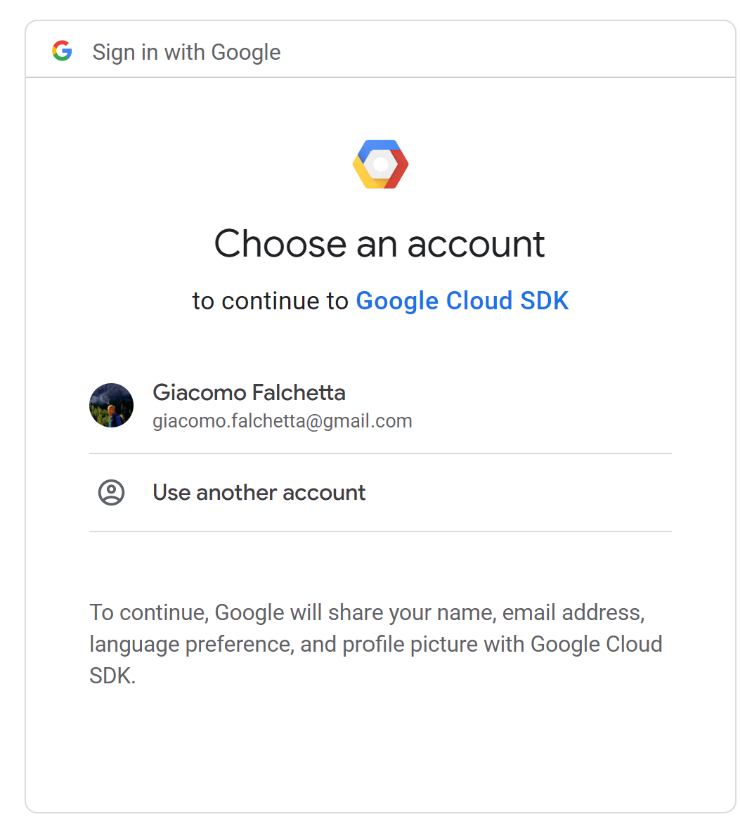 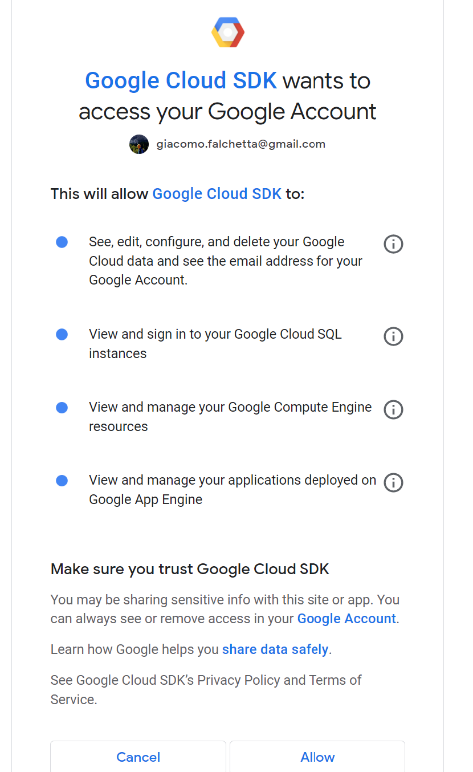 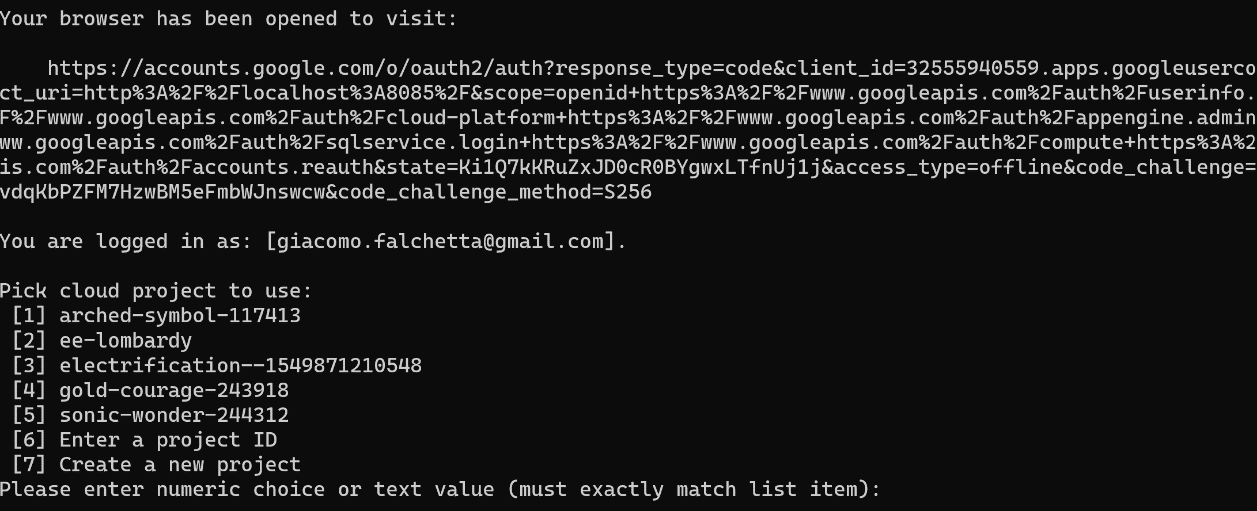 Install rgee (script_configure.R)
Finally, in Rstudio load rgee package again and login: 
	library(rgee)        
 	ee_Initialize(user=”malcolm@gmail.com", drive = TRUE, 	gcs = FALSE)

[NB: this is required at the beginning of every new R session, after loading the rgee package. Use the same gmail user id that was used to setup the gcloud]
Basic functionality
All rgee functions have the prefix ee_. Auto-completion is your friend… 
Full access to the Earth Engine API with the prefix ee$...
rgee is "pipe-friendly” %>%
You can download GEE data (ee$Image / ee$FeatureCollection) and convert them to raster/sf objects in your local R session:
ee_as_sf()        -> GEE FeatureCollection to sf Shapefile
ee_as_raster() -> GEE Image to Raster
Example: precipitations time series (i)
# create a bounding box over Venice
geometry <- ee$Geometry$Polygon(coords = list(c(12.29, 45.45), c(12.29, 45.41), c(12.37, 45.41), c(12.37, 45.45)))
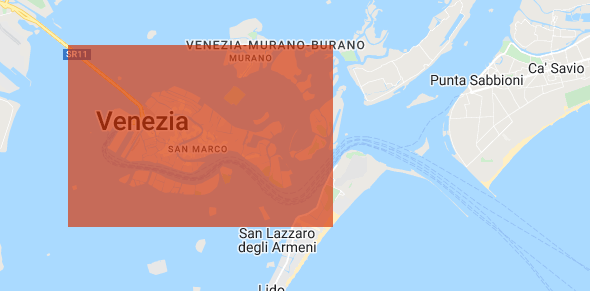 Example: precipitations time series (ii)
TerraClimate is a dataset of monthly climate and climatic water balance for global terrestrial surfaces from 1958-2019. These data provide important inputs for ecological and hydrological studies at global scales that require high spatial resolution and time-varying data. All data have monthly temporal resolution and a ~4-km (1/24th degree) spatial resolution.
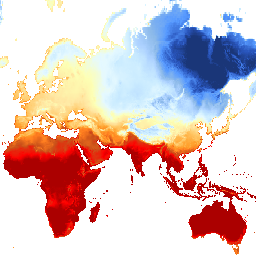 Abatzoglou, J.T., S.Z. Dobrowski, S.A. Parks, K.C. Hegewisch, 2018, Terraclimate, a high-resolution global dataset of monthly climate and climatic water balance from 1958-2015, Scientific Data 5:170191, doi:10.1038/sdata.2017.191
https://developers.google.com/earth-engine/datasets/catalog/IDAHO_EPSCOR_TERRACLIMATE
Every dataset on GEE has a page where details are listed (variables, resolution, timestep, period covered, etc.). Worth checking it out before using any new dataset
Example: precipitations time series (iii)
Import terraclimate historical climate dataset 
terraclimate <- ee$ImageCollection("IDAHO_EPSCOR/TERRACLIMATE") %>%
ee$ImageCollection$filterDate("2020-01-01", "2021-01-01") %>% 
ee$ImageCollection$map(function(x) x$select("pr")) %>% 
ee$ImageCollection$toBands() %>% 
ee$Image$rename(sprintf("PP_%02d",1:12))
Example: precipitations time series (iv)
extract mean precipitations over Venice in 2020
ee_nc_rain <- ee_extract(x = terraclimate, y = geometry, fun=ee$Reducer$mean(), sf = FALSE)
Reshape the data
ee_nc_rain_long <- ee_nc_rain %>% 
pivot_longer(1:12, names_to = "month", values_to = "pr") %>%
mutate(month, month=gsub("PP_", "", month))
Example: precipitations time series (v)
# plot the data
ggplot(ee_nc_rain_long, aes(x = month, y = pr, group=1)) + geom_line(alpha = 0.4) + xlab("Month") + ylab("Precipitation (mm)") + theme_minimal()
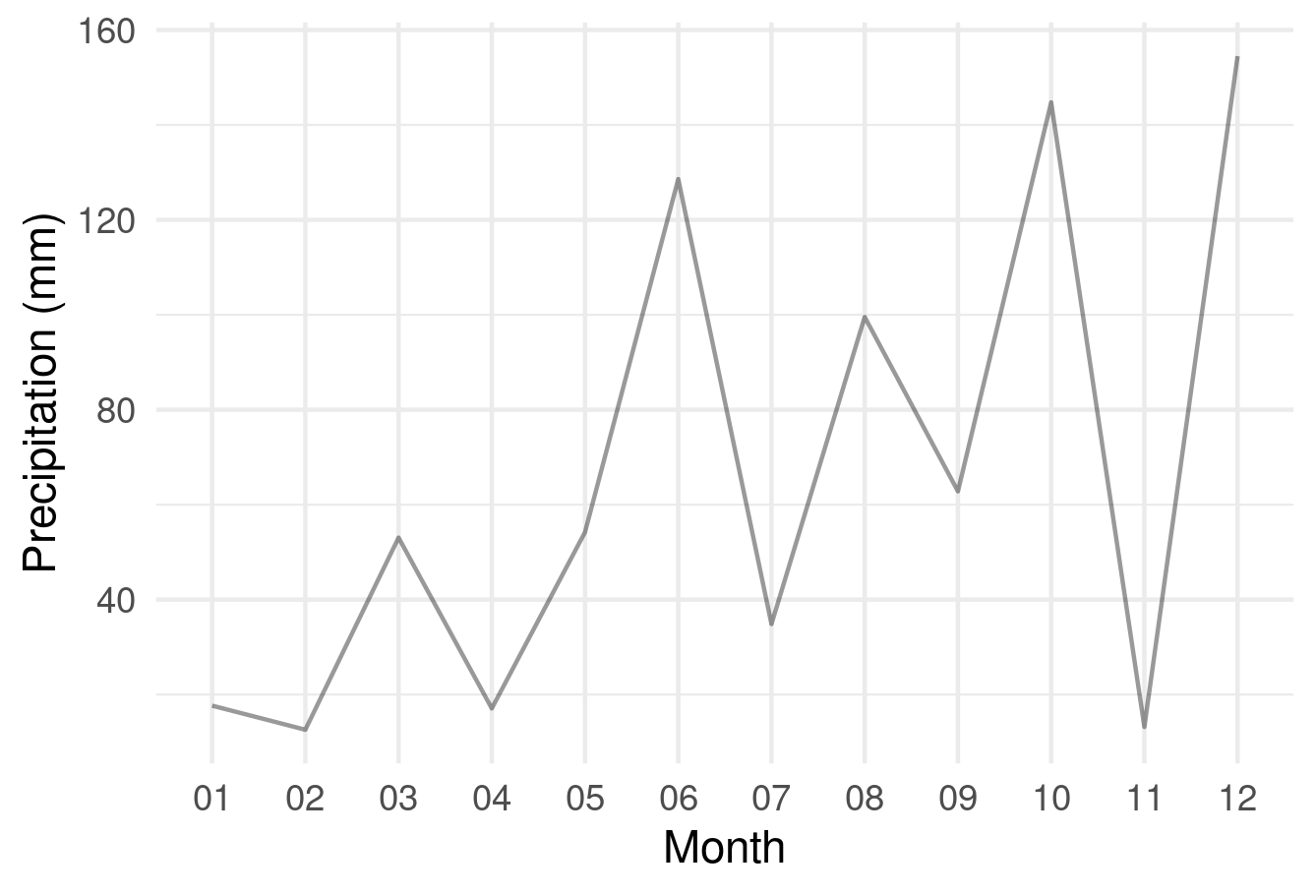 Example: precipitations time series (vi)
# long run mean precipitations, by month 
terraclimate_10yr <- ee$ImageCollection("IDAHO_EPSCOR/TERRACLIMATE") %>% 
ee$ImageCollection$filterDate("2010-01-01", "2021-01-01") %>% 
ee$ImageCollection$map(function(x) x$select("pr")) %>% 
ee$ImageCollection$toBands() 

ee_nc_rain <- ee_extract(x = terraclimate_10yr, y = geometry, fun=ee$Reducer$mean(), sf = FALSE) 

ee_nc_rain_long <- ee_nc_rain %>% 
pivot_longer(1:132, names_to = "date", values_to = "pr") %>% 
mutate(month=substr(date, 6, 7), year=substr(date, 2, 5))
Documentation and learning
rgee Github page: https://github.com/r-spatial/rgee

rgee beginner manual: http://amazeone.com.br/barebra/pandora/rgeebookT1eng.pdf

rgee code examples catalogue: https://csaybar.github.io/rgee-examples/ and https://github.com/csaybar/rgee-examples

GEE Stack Overflow: https://gis.stackexchange.com/questions/tagged/google-earth-engine
When in doubt, ask you friend neighbourhood Climate/Geo-Spatial Data Geek
malcolm.mistry@lshtm.ac.uk
Advance!! Upload your own data
The GEE catalogue is very large, but what if you want to process data using your custom FeatureCollections (shapefiles) or Images (rasters) that are not available in the catalogue? 

For shapefiles -> very straightforward
my_shapefile          <- read_sf("shape.shp")
my_shapefile_gee <-  sf_as_ee(my_shapefile)

For rasters -> Less straightforward (see the script_upload_your_assets.R example file), or upload manually via https://code.earthengine.google.com
my_raster         <- raster("myraster.tif")
my_raster_gee <- raster_as_ee(my_raster,  assetId = "my_raster", bucket=X)
To use this function, you need to create a Google Cloud Storage bucket